Thứ ...ngày ... tháng năm 2022
                     Tiếng Việt
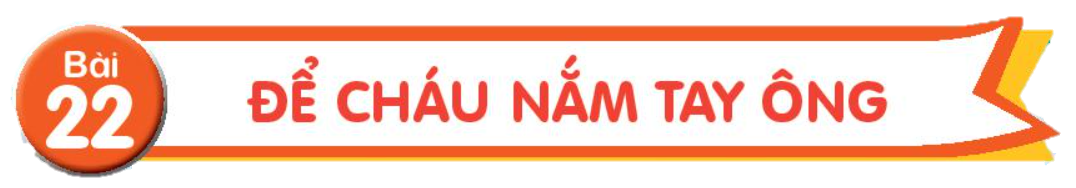 Tuần 12
KHỞI ĐỘNG
Tiết 1+2
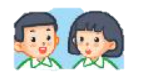 Kể về một lần em cảm thấy xúc động trước cử chỉ hoặc việc làm của người thân
Hoạt động   nhóm
- Có lần mình bị ốm, không được ra ngoài chơi. Em trai của mình đã bỏ buổi đi chơi với các bạn trong xóm để ở nhà cùng mình. Dù còn nhỏ nhưng em rất ngoan. Thỉnh thoảng em lại hỏi “Chị hết ốm chưa ạ?”. Nhờ có em mà mình cảm thấy khỏe hẳn lên.
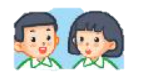 Kể về một lần em cảm thấy xúc động trước cử chỉ hoặc việc làm của người thân
- Năm học lớp 2, có một buổi tớ lười học, không làm bài tập về nhà. Buổi học hôm sau, cô giáo kiểm tra vở và tớ đã bị điểm xấu. Chiều hôm đó về nhà, mẹ tớ biết chuyện này nhưng lại không hề đánh hay mắng tớ. Mẹ chỉ nhẹ nhàng hỏi tại sao tớ lại không chịu làm bài. Sau đó mẹ giải thích cho tớ hiểu rằng phải chăm chỉ học hành thì mới có thể trở thành con ngoan, trò giỏi.
Bức tranh vẽ gì?
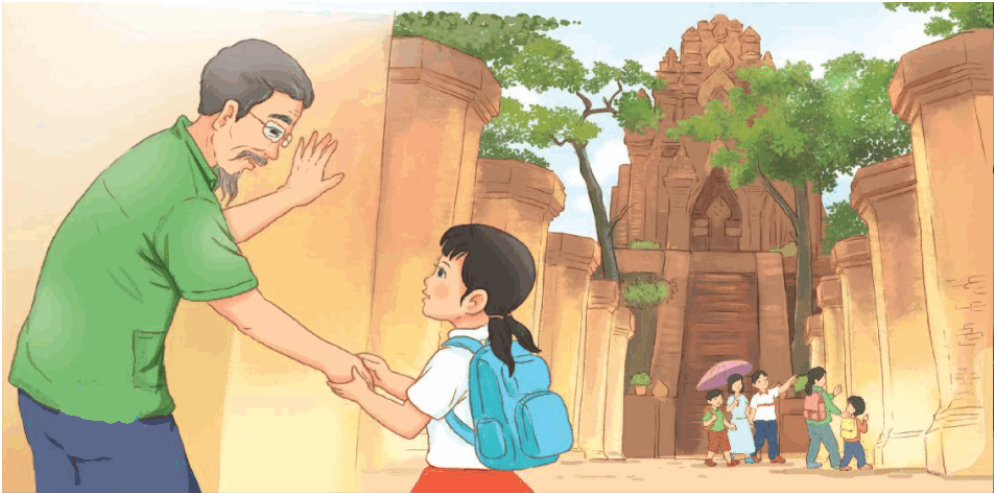 ĐỌC VĂN BẢN
Bài đọc
Để cháu nắm tay ông
    Hè năm nay, Dương được đi du lịch ở Nha Trang cùng bố mẹ và ông ngoại.
Tháp Bà Pô-na-ga là địa điểm tham quan cuối cùng của đoàn. Ngôi đền vàng rực trong khuôn viên xanh rợp bóng cây. Ông ngoại cứ đứng trầm ngâm trước những bức vẽ chạm trổ tinh xảo. Bàn tay ông run run khi chạm vào các cột đá nhuốm màu thời gian. Dương nhìn ông, lòng trào lên cảm xúc yêu thương khó tả.
    Tiếng hướng dẫn viên du lịch giục đoàn rời điểm tham quan. Ông ngoại chần chừ chưa muốn đi nên rớt lại phía sau. Dương rời đoàn, chạy đến nắm tay ông dắt đi. Nó chợt thấy ông chậm chạp, ngơ ngác quá. Thường ngày, Dương luôn nghĩ ông rất nhanh nhẹn. Ông đưa nó đi học mỗi khi bố mẹ bận rộn. Ông hào hứng chơi trò các ngựa cùng nó.
Từ trước đến nay, ông luôn là người dắt tay dẫn nó đi, là người bảo vệ nó. Đây là lần đầu tiên Dương nhận ra ông không còn khỏe như trước. Mỗi một ngày trôi qua, ông đang già đi, còn nó sẽ mạnh mẽ hơn. Dương choàng tay ông ôm, thủ thỉ:
- Ông ngoại ơi, cháu yêu ông nhiều lắm!
Dương nghĩ, từ bây giờ nó mới là người đưa tay cho ông nắm.
                                                                                              (Dương Thụy)
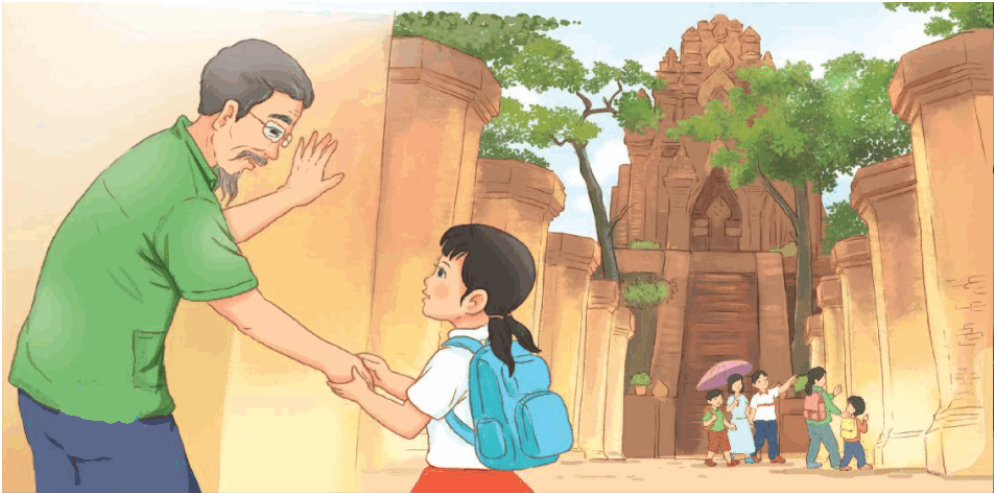 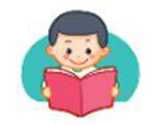 Luyện đọc từ  khó
Tháp Bà Pô – nô - ga
chạm trổ
tinh xảo
Luyện đọc diễn cảm lời nhân vật
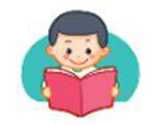 Ông ngoại ơi,/ cháu yêu ông nhiều lắm!/
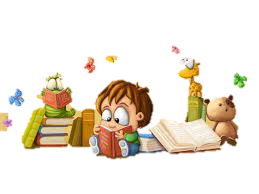 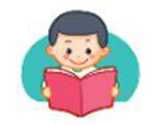 Chia đoạn
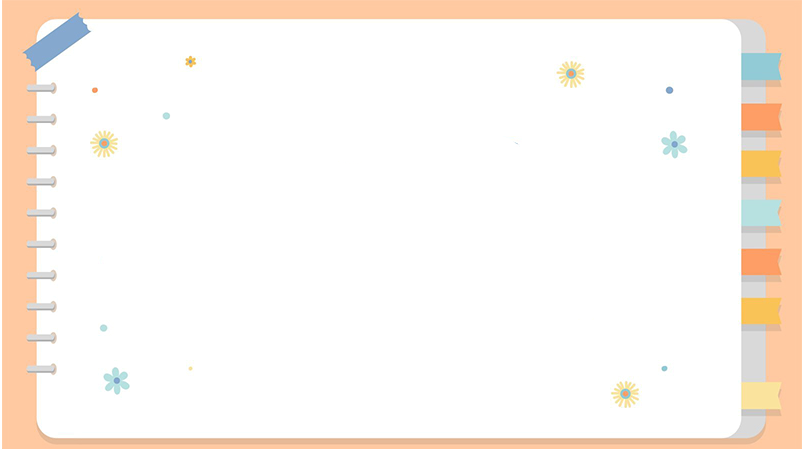 Đoạn 1: Từ đầu đến cùng bố mẹ và ông ngoại
Đoạn 2: Tiếp theo đến yêu thương khó tả
Đoạn 3: Tiếp theo đến yêu ông nhiều lắm
Đoạn 4: Còn lại
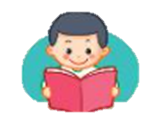 Luyện đọc đoạn nối tiếp
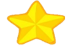 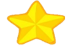 1
2
Hè năm nay, Dương được đi du lịch ở Nha Trang cùng bố mẹ và ông ngoại.
Tháp Bà Pô-na-ga là địa điểm tham quan cuối cùng của đoàn. Ngôi đền vàng rực trong khuôn viên xanh rợp bóng cây. Ông ngoại cứ đứng trầm ngâm trước những bức vẽ chạm trổ tinh xảo. Bàn tay ông run run khi chạm vào các cột đá nhuốm màu thời gian. Dương nhìn ông, lòng trào lên cảm xúc yêu thương khó tả.
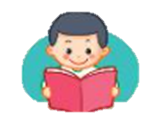 Luyện đọc đoạn nối tiếp
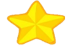 3
Tiếng hướng dẫn viên du lịch giục đoàn rời điểm tham quan. Ông ngoại chần chừ chưa muốn đi nên rớt lại phía sau. Dương rời đoàn, chạy đến nắm tay ông dắt đi. Nó chợt thấy ông chậm chạp, ngơ ngác quá. Thường ngày, Dương luôn nghĩ ông rất nhanh nhẹn. Ông đưa nó đi học mỗi khi bố mẹ bận rộn. Ông hào hứng chơi trò các ngựa cùng nó.
Từ trước đến nay, ông luôn là người dắt tay dẫn nó đi, là người bảo vệ nó. Đây là lần đầu tiên Dương nhận ra ông không còn khỏe như trước. Mỗi một ngày trôi qua, ông đang già đi, còn nó sẽ mạnh mẽ hơn. Dương choàng tay ông ôm, thủ thỉ:
- Ông ngoại ơi, cháu yêu ông nhiều lắm!
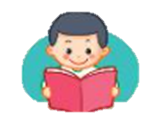 Luyện đọc đoạn nối tiếp
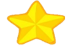 4
Dương nghĩ, từ bây giờ nó mới là người đưa tay cho ông nắm.
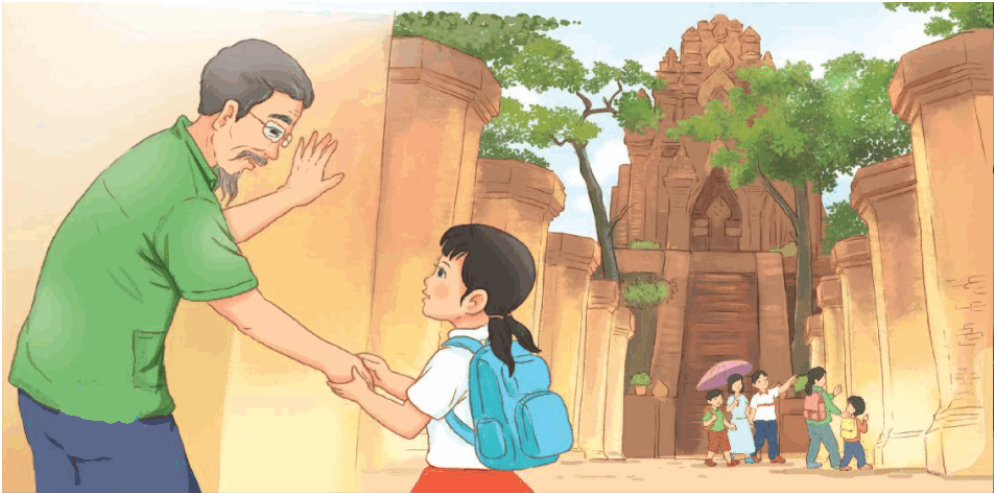 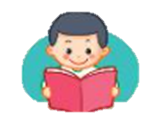 Luyện đọc theo nhóm
Bài đọc
Để cháu nắm tay ông
    Hè năm nay, Dương được đi du lịch ở Nha Trang cùng bố mẹ và ông ngoại.
Tháp Bà Pô-na-ga là địa điểm tham quan cuối cùng của đoàn. Ngôi đền vàng rực trong khuôn viên xanh rợp bóng cây. Ông ngoại cứ đứng trầm ngâm trước những bức vẽ chạm trổ tinh xảo. Bàn tay ông run run khi chạm vào các cột đá nhuốm màu thời gian. Dương nhìn ông, lòng trào lên cảm xúc yêu thương khó tả.
    Tiếng hướng dẫn viên du lịch giục đoàn rời điểm tham quan. Ông ngoại chần chừ chưa muốn đi nên rớt lại phía sau. Dương rời đoàn, chạy đến nắm tay ông dắt đi. Nó chợt thấy ông chậm chạp, ngơ ngác quá. Thường ngày, Dương luôn nghĩ ông rất nhanh nhẹn. Ông đưa nó đi học mỗi khi bố mẹ bận rộn. Ông hào hứng chơi trò các ngựa cùng nó.
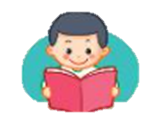 Luyện đọc theo nhóm
Từ trước đến nay, ông luôn là người dắt tay dẫn nó đi, là người bảo vệ nó. Đây là lần đầu tiên Dương nhận ra ông không còn khỏe như trước. Mỗi một ngày trôi qua, ông đang già đi, còn nó sẽ mạnh mẽ hơn. Dương choàng tay ông ôm, thủ thỉ:
- Ông ngoại ơi, cháu yêu ông nhiều lắm!
Dương nghĩ, từ bây giờ nó mới là người đưa tay cho ông nắm.
                                                                                              (Dương Thụy)
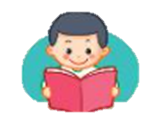 Đọc toàn bài
Bài đọc
Để cháu nắm tay ông
    Hè năm nay, Dương được đi du lịch ở Nha Trang cùng bố mẹ và ông ngoại.
Tháp Bà Pô-na-ga là địa điểm tham quan cuối cùng của đoàn. Ngôi đền vàng rực trong khuôn viên xanh rợp bóng cây. Ông ngoại cứ đứng trầm ngâm trước những bức vẽ chạm trổ tinh xảo. Bàn tay ông run run khi chạm vào các cột đá nhuốm màu thời gian. Dương nhìn ông, lòng trào lên cảm xúc yêu thương khó tả.
    Tiếng hướng dẫn viên du lịch giục đoàn rời điểm tham quan. Ông ngoại chần chừ chưa muốn đi nên rớt lại phía sau. Dương rời đoàn, chạy đến nắm tay ông dắt đi. Nó chợt thấy ông chậm chạp, ngơ ngác quá. Thường ngày, Dương luôn nghĩ ông rất nhanh nhẹn. Ông đưa nó đi học mỗi khi bố mẹ bận rộn. Ông hào hứng chơi trò các ngựa cùng nó.
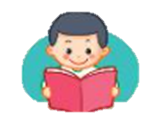 Đọc toàn bài
Từ trước đến nay, ông luôn là người dắt tay dẫn nó đi, là người bảo vệ nó. Đây là lần đầu tiên Dương nhận ra ông không còn khỏe như trước. Mỗi một ngày trôi qua, ông đang già đi, còn nó sẽ mạnh mẽ hơn. Dương choàng tay ông ôm, thủ thỉ:
- Ông ngoại ơi, cháu yêu ông nhiều lắm!
Dương nghĩ, từ bây giờ nó mới là người đưa tay cho ông nắm.
                                                                                              (Dương Thụy)
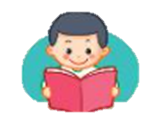 Giải nghĩa từ
Tháp Bà Pô – na – ga : công trình kiến trúc tiêu biểu của văn hóa Chăm Pa ở Nha Trang.
Chạm trổ: khắc, đục lên bề mặt gỗ, đá để trang trí.
Tinh xảo : tinh vi, tỉ mỉ, khéo léo.
Chần chừ: đắn đo, do dự, chưa quyết tâm để làm một việc gì đó.
Trả lời câu hỏi
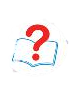 1. Điểm tham quan cuối cùng của gia đình Dương là ở đâu?
Gợi ý: Em hãy đọc đoạn văn thứ nhất để trả lời câu hỏi.
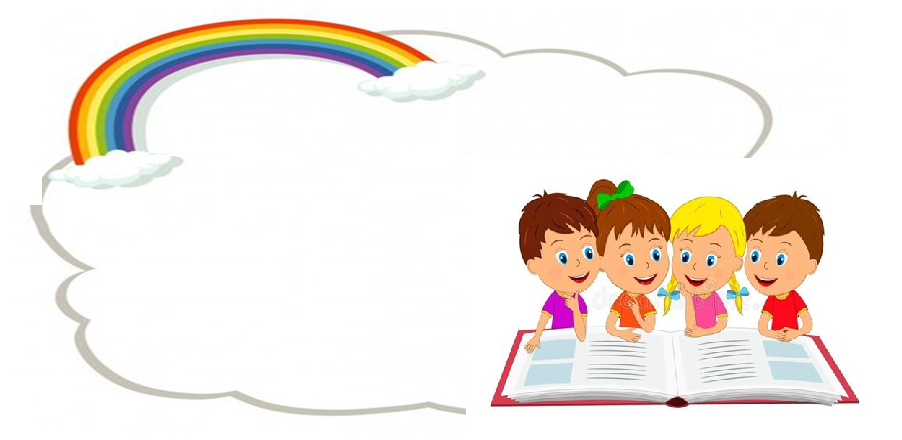 Điểm tham quan cuối cùng 
của gia đình Dương là ở 
Tháp Bà Pô-na-ga.
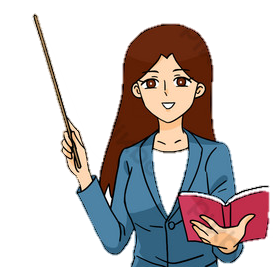 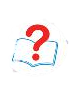 2 . Tìm những chi tiết cho thấy ông ngoại ngắm ngôi đền rất kĩ và đầy xúc động?
Những chi tiết cho thấy ông ngoại ngắm ngôi đền rất kĩ và xúc động là:
- Ông cứ đứng trầm ngâm trước những bức vẽ chạm trổ tinh xảo
- Bàn tay ông run run khi chạm vào các cột đá nhuốm màu thời gian.
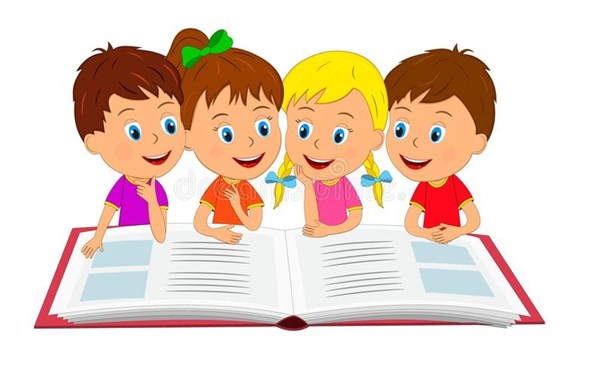 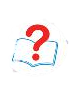 3 . Dương đã thay đổi những suy nghĩ về ông như thế nào?
Trước khi đi du lịch, Dương nghĩ ông rất nhanh nhẹn. Trong khi đi du lịch, Dương nhận ra ông không còn khỏe như trước.
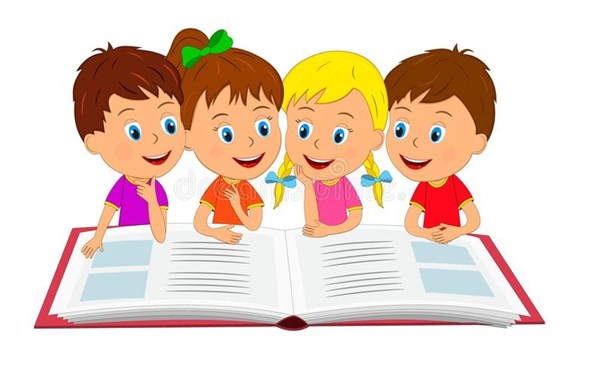 3 . Dương đã thay đổi những suy nghĩ về ông như thế nào?
Trước khi đi du lịch, Dương nghĩ ông rất nhanh nhẹn.
Trong khi đi du lịch, Dương nhận ra  ông không còn khỏe như trước.
4 . Theo em, vì sao Dương nghĩ từ bây giờ mình mới là người đưa tay cho ông nắm?
Dương nghĩ từ bây giờ nó mới là người đưa tay cho ông nắm vì ông ngày càng già đi còn nó thì ngày càng lớn lên, mạnh mẽ hơn.
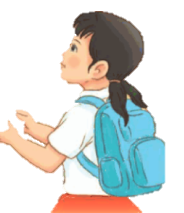 CỦNG CỐ -
DẶN DÒ
Hẹn gặp lại các em